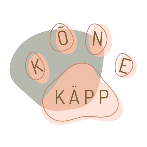 HIIREJAHT
MÄNGU EESMÄRK: harjutada ruumisuhteid tähistavate tagasõnade ETTE ja TAHA kasutamist.

MÄNGU KÄIK: Kass on asunud hiirejahile. Hiir jookseb kassi eest ära, peidab end erinevate esemete ette ja taha. Lapse ülesanne on öelda, kuhu jooksis hiir ning kuhu jooksis kass – laps võib kasutada selleks täislauseid („Hiir jooksis korvi taha.“, „Kass jooksis ka korvi taha.“) või lõpetada täiskasvanu laused õige tagasõnaga (nt TK: „Hiir jooksis korvi….“, L: „Taha.“).
Kas kassil õnnestub hiir kinni püüda?

                                                       Toredat mängimist!



www.kõnekäpp.ee
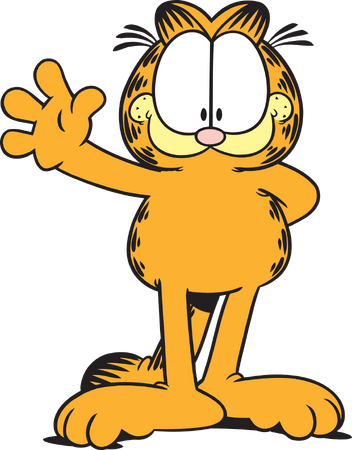 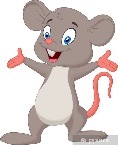 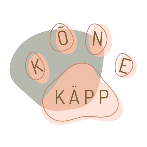 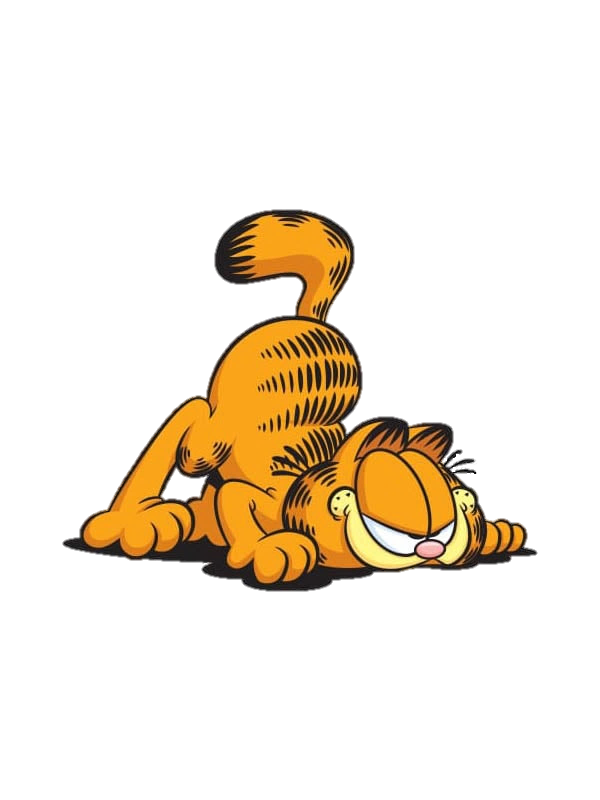 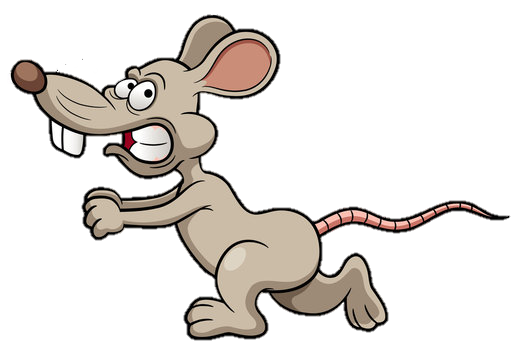 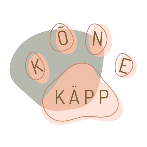 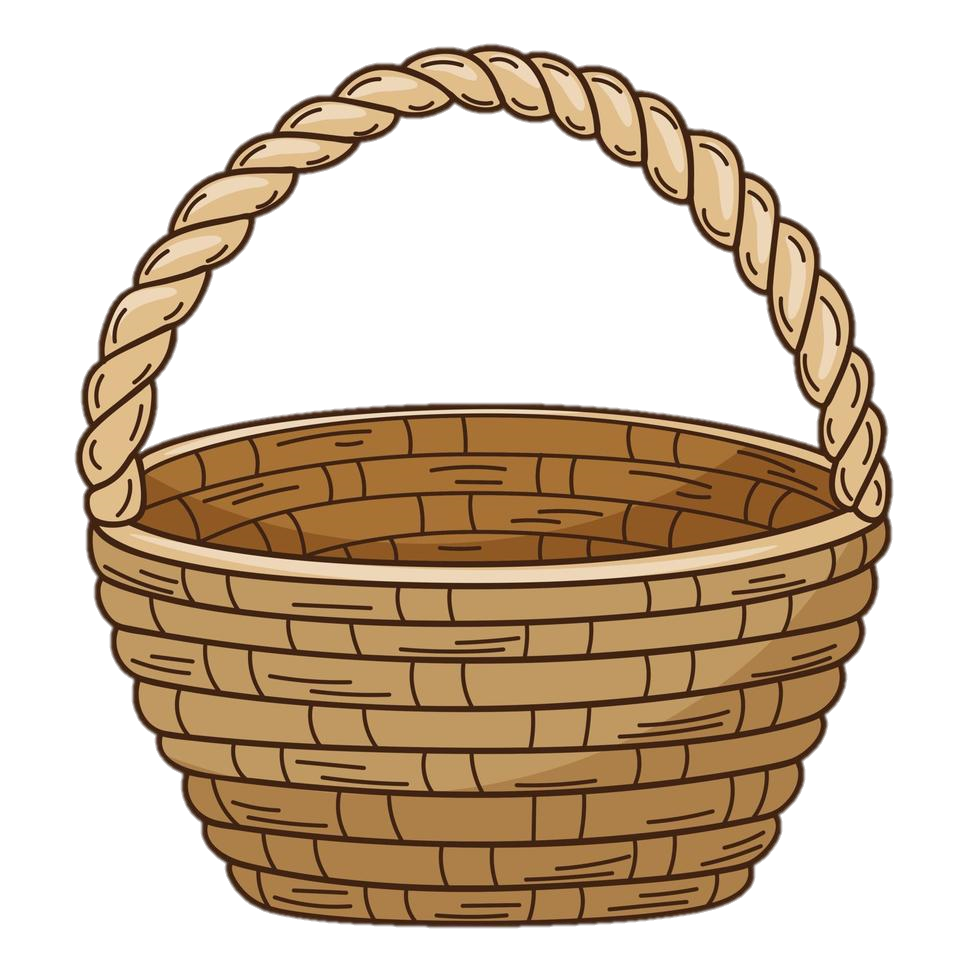 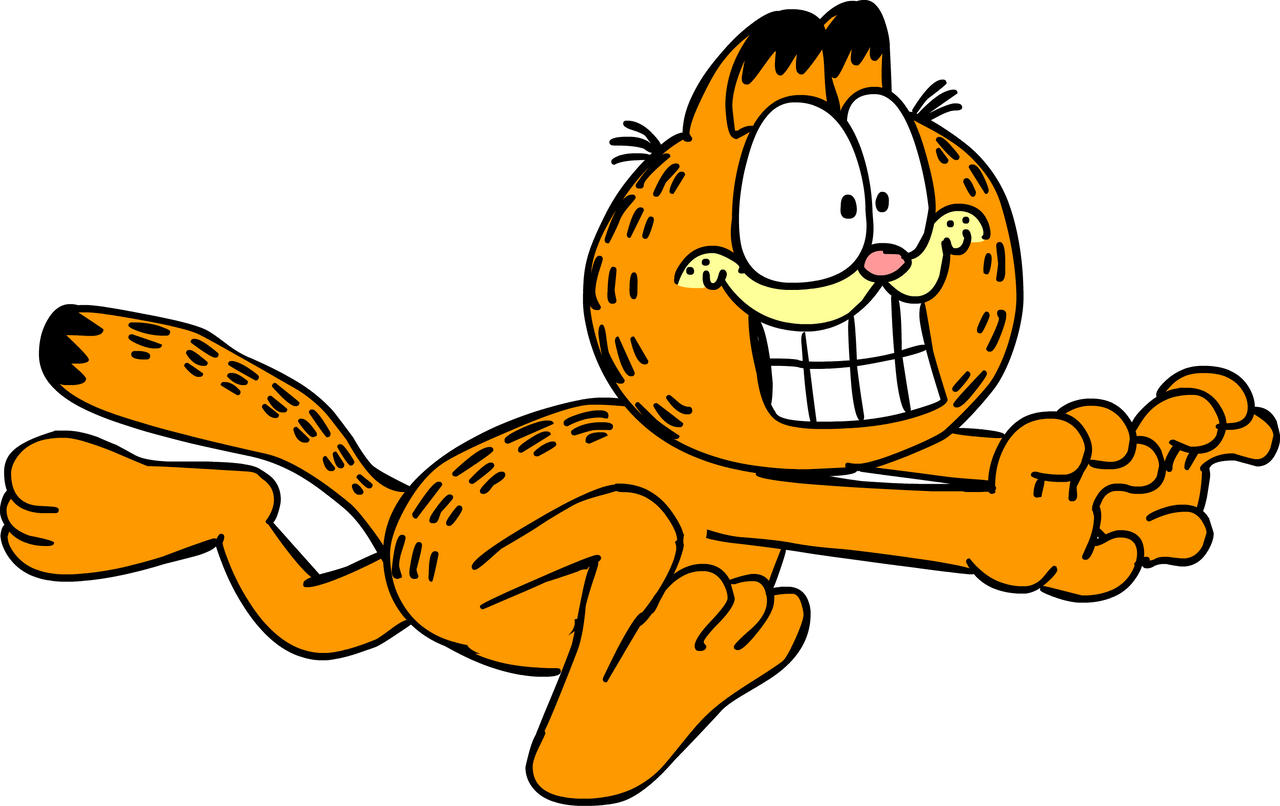 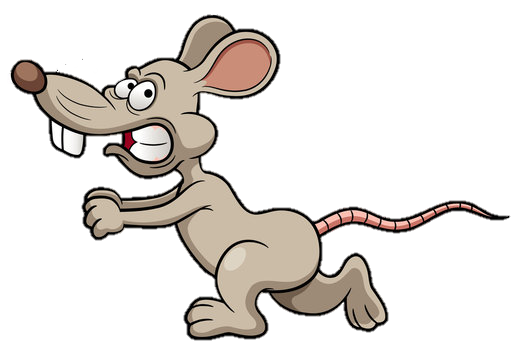 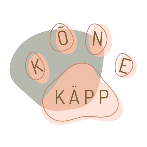 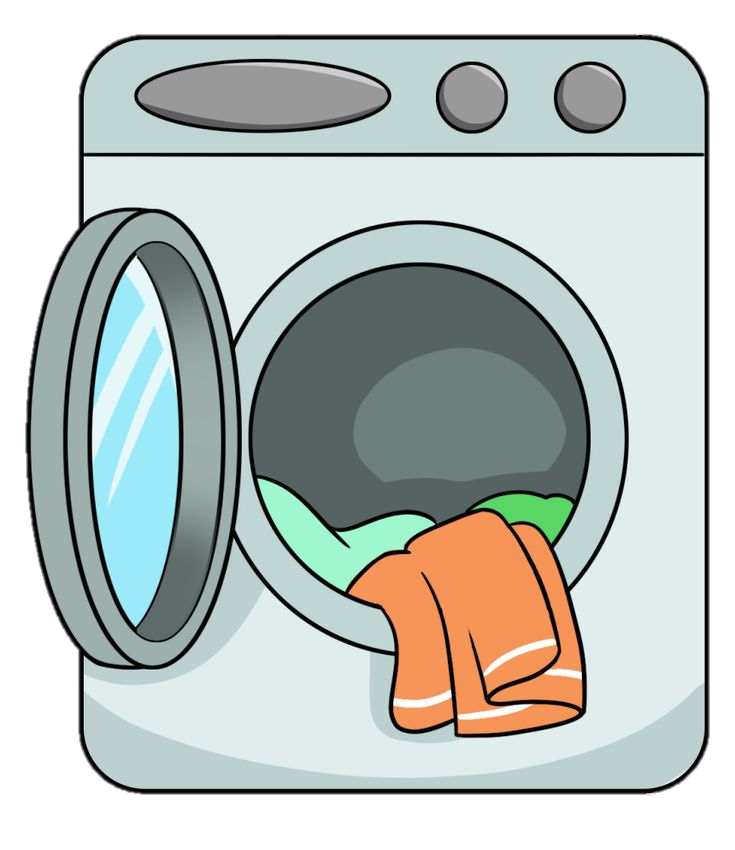 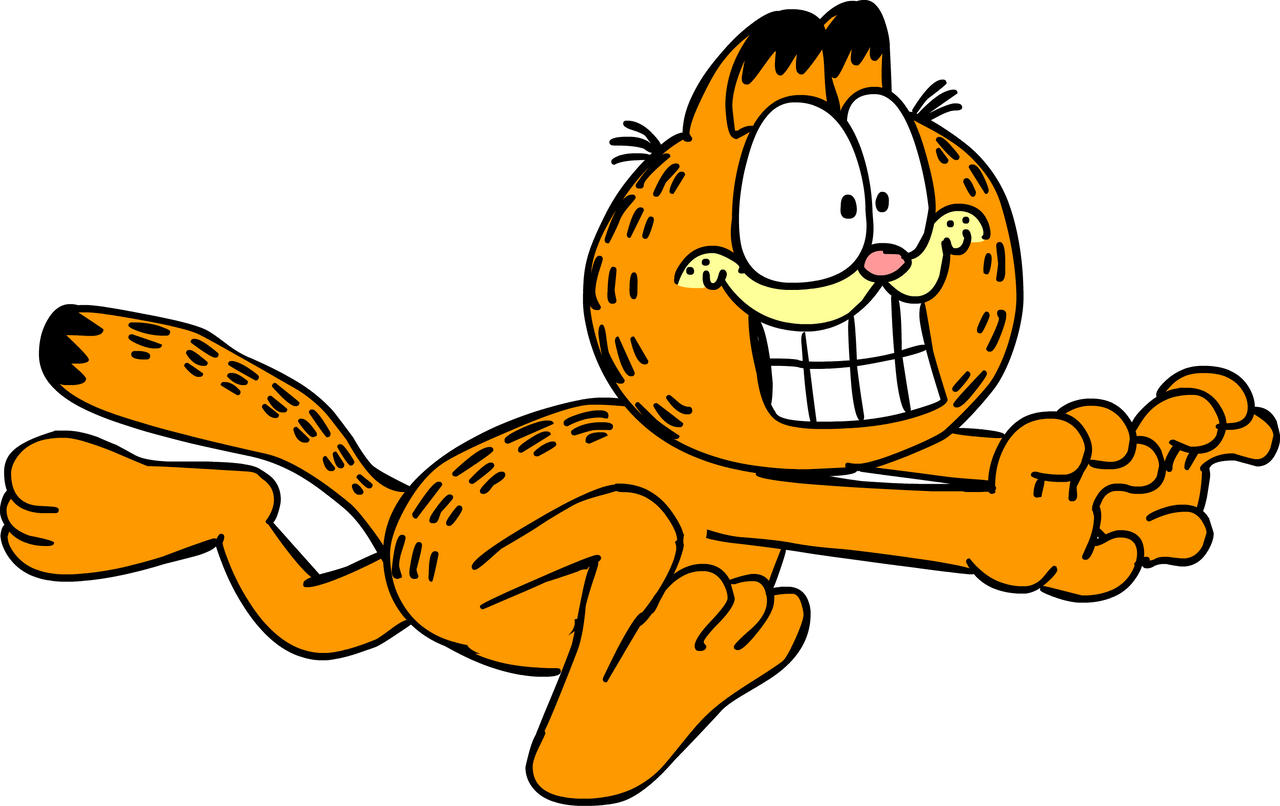 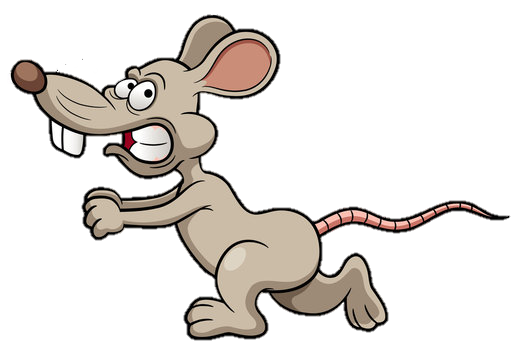 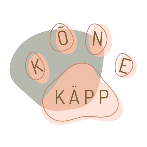 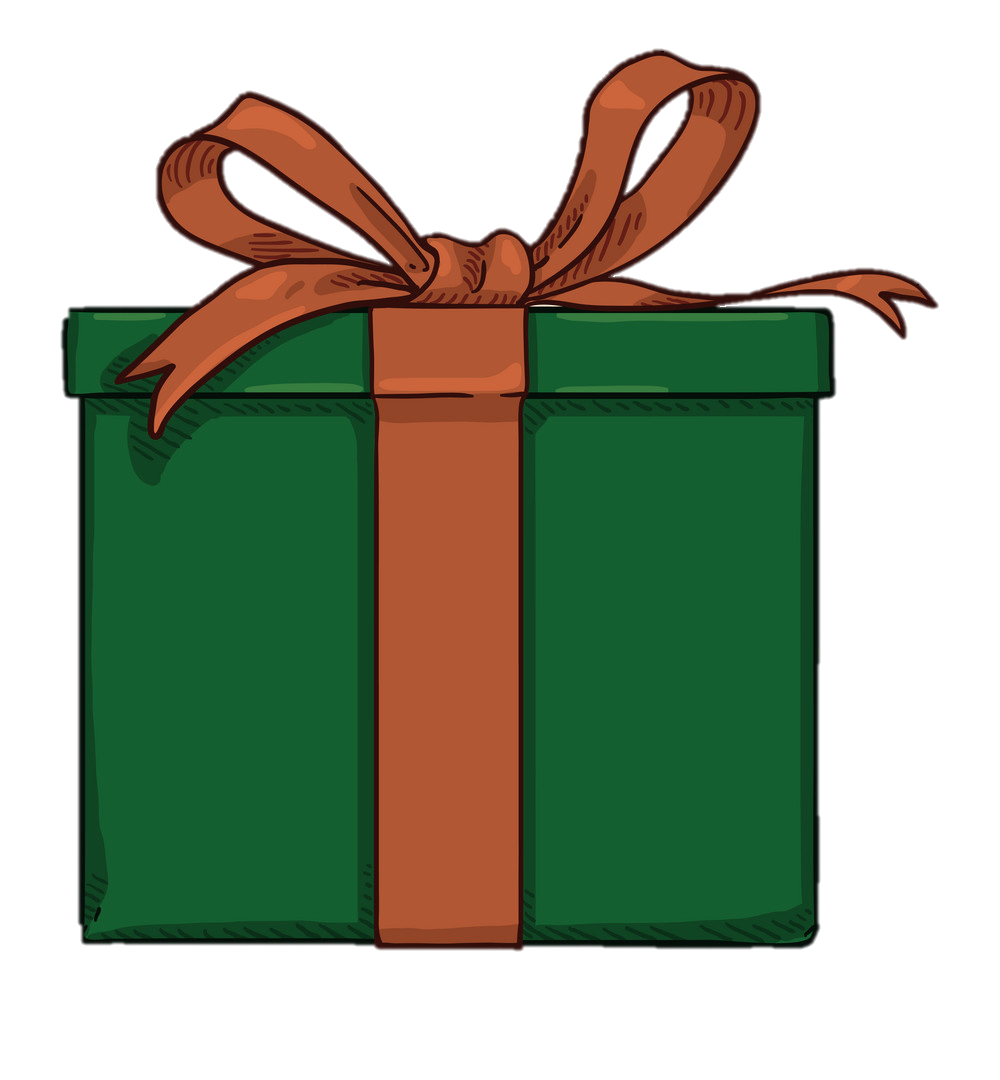 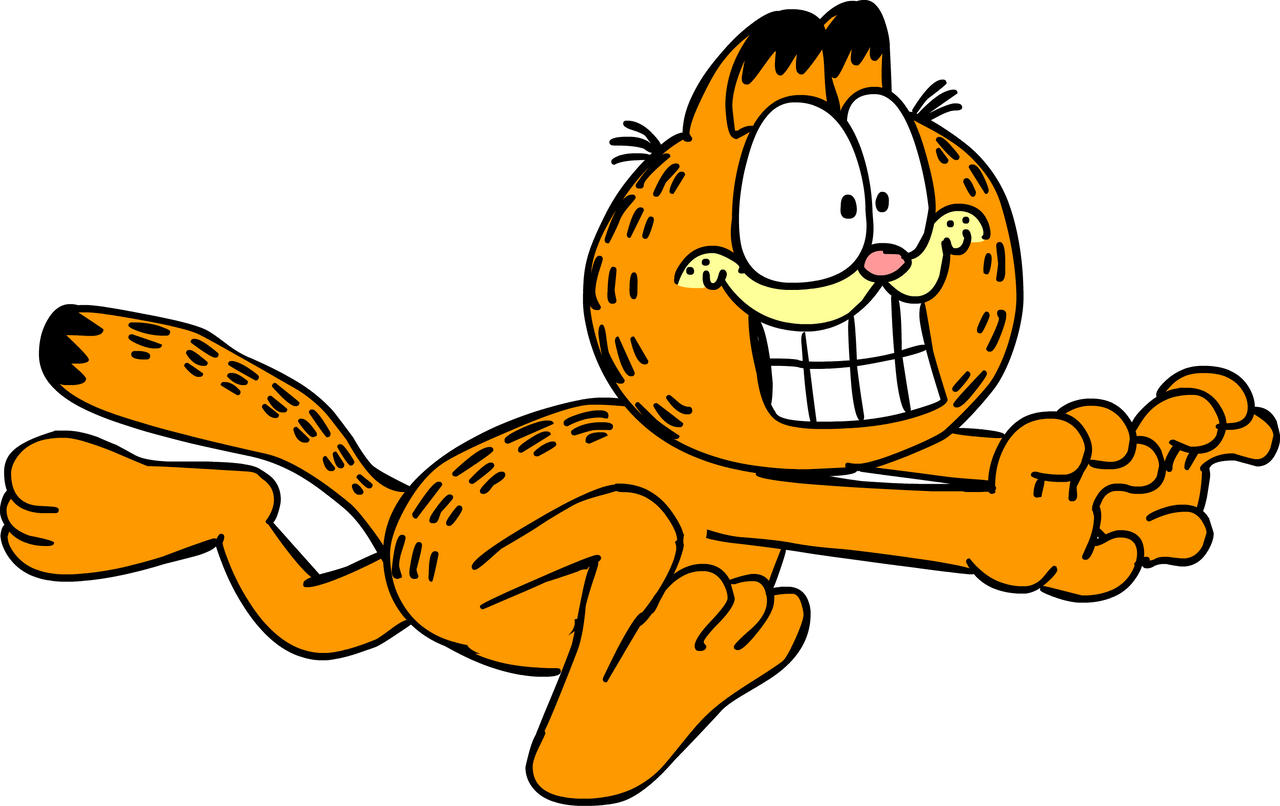 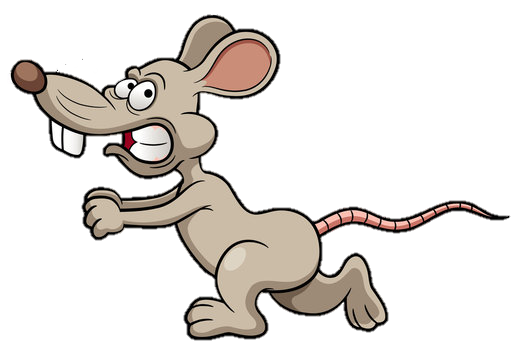 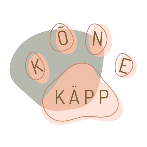 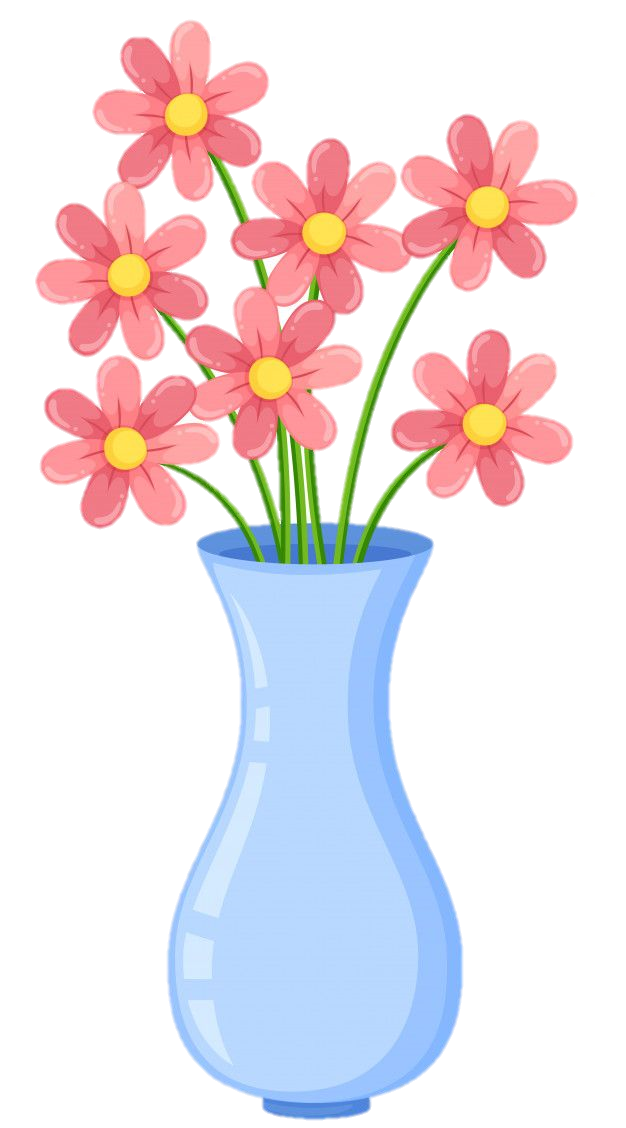 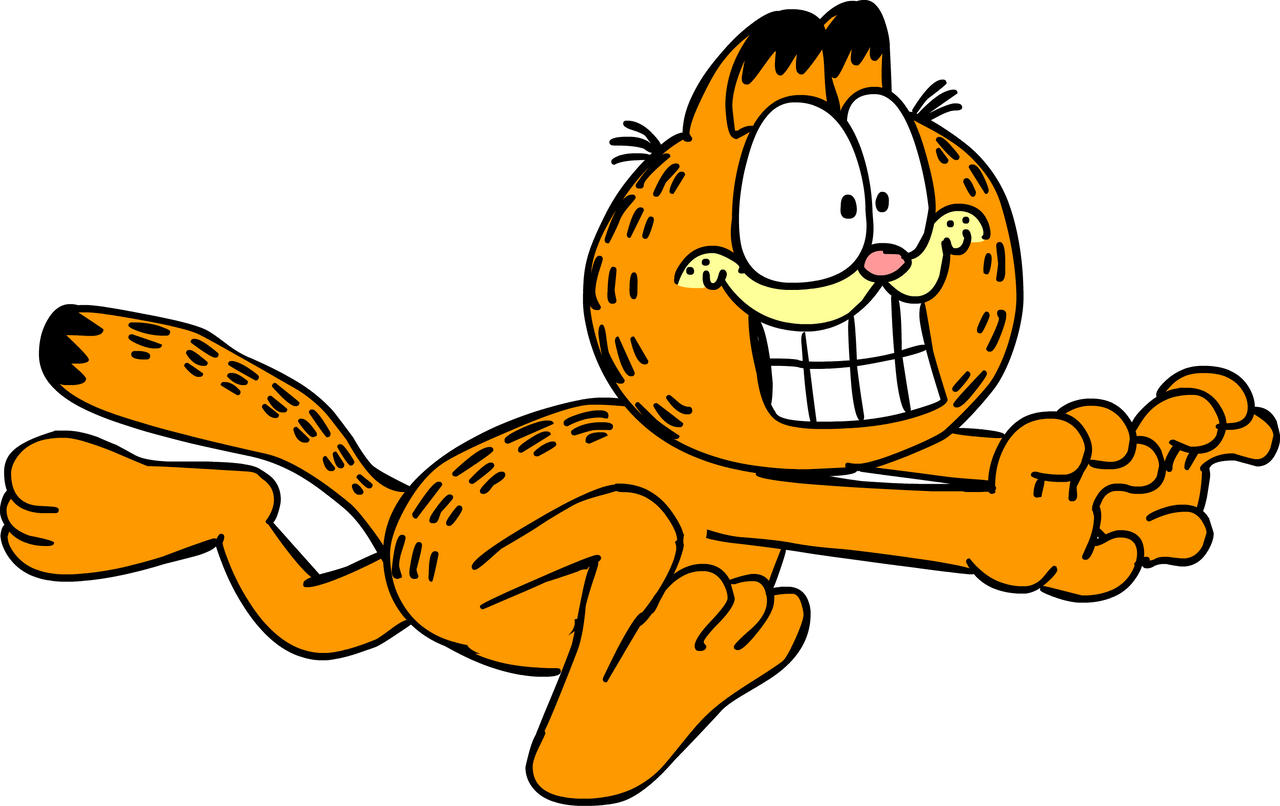 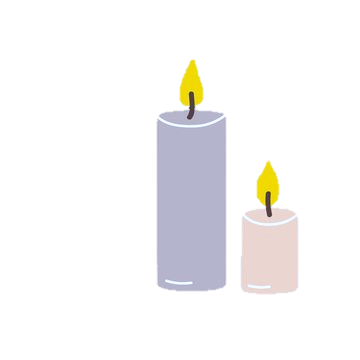 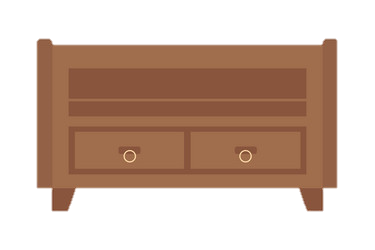 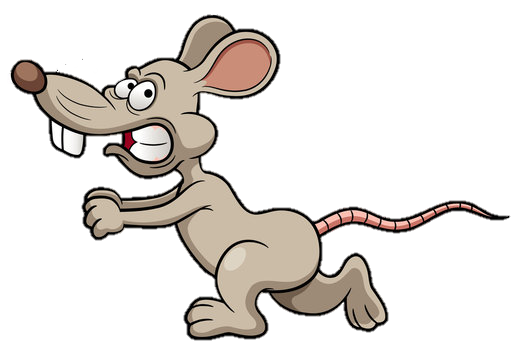 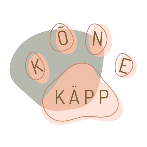 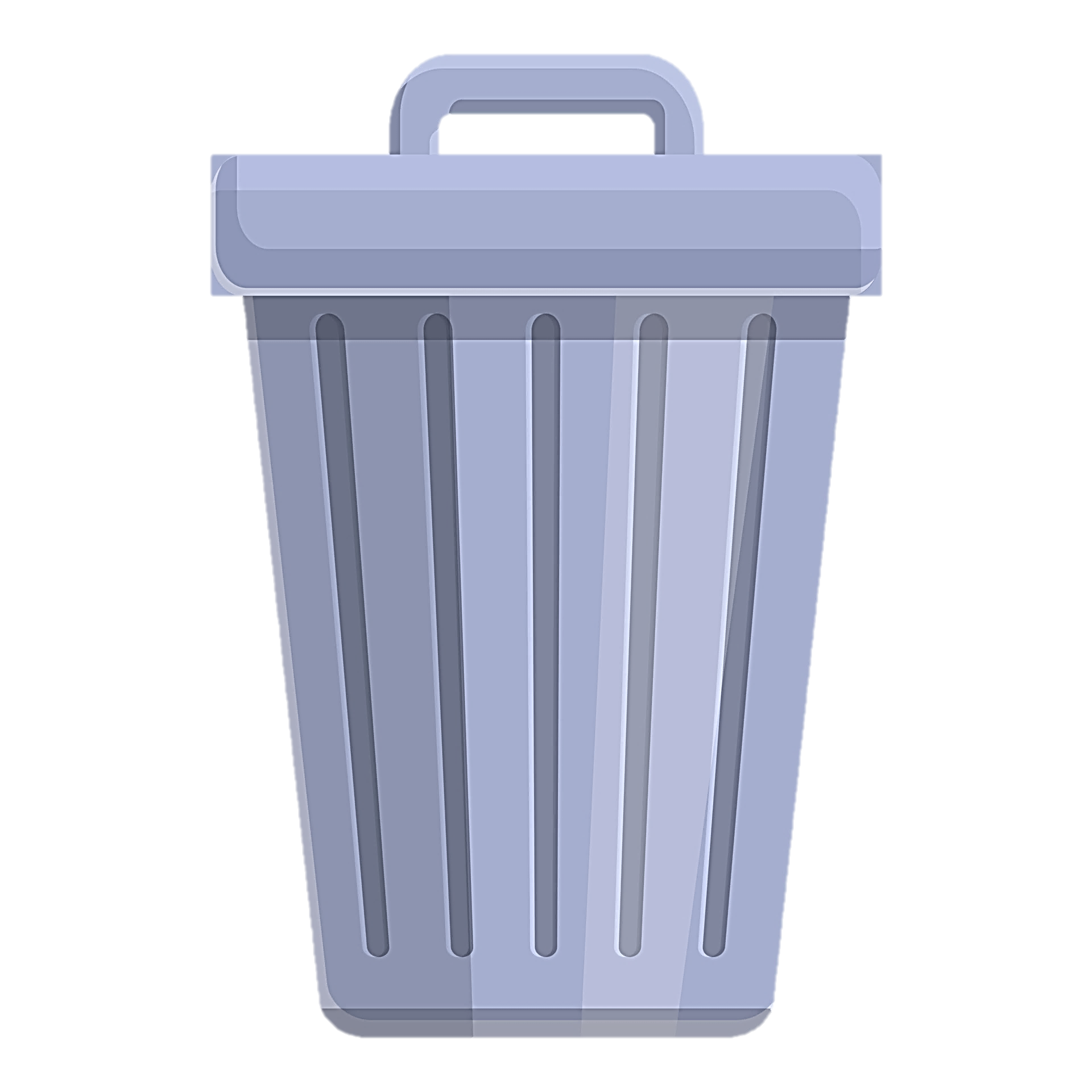 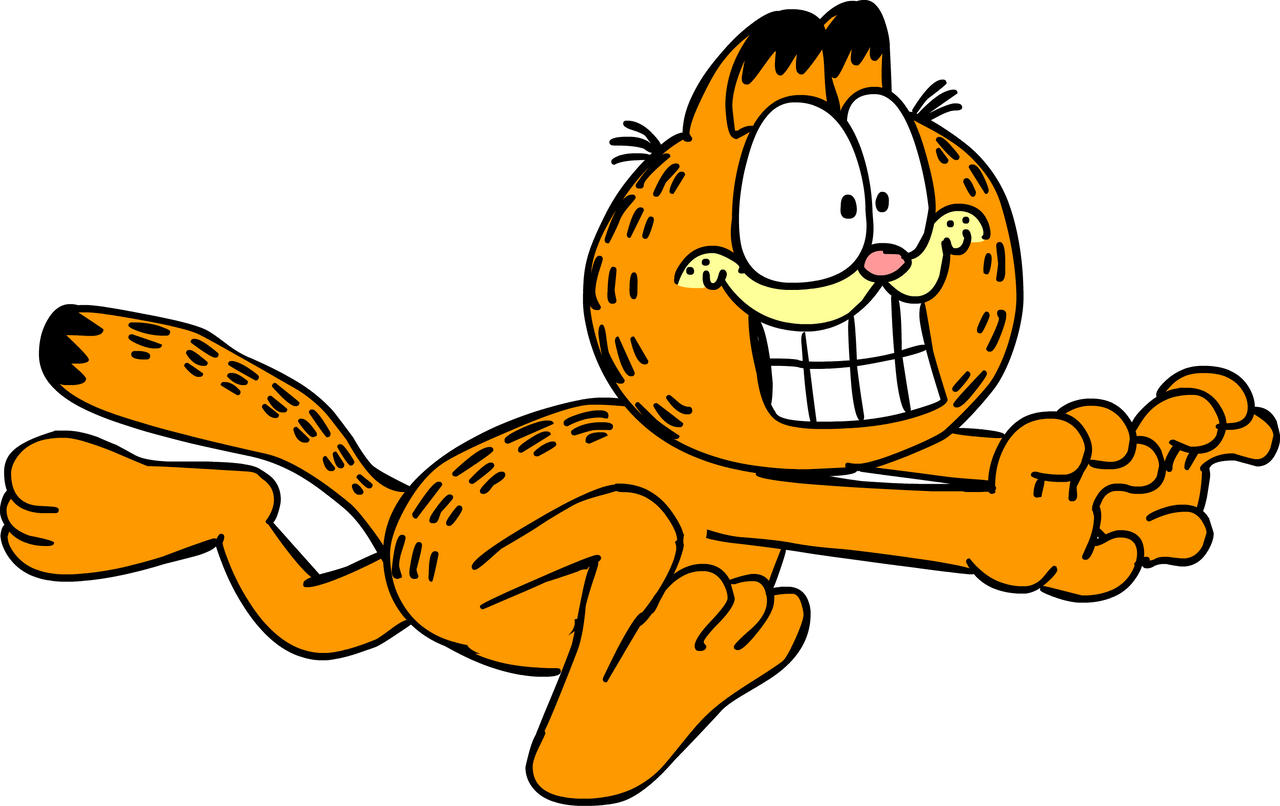 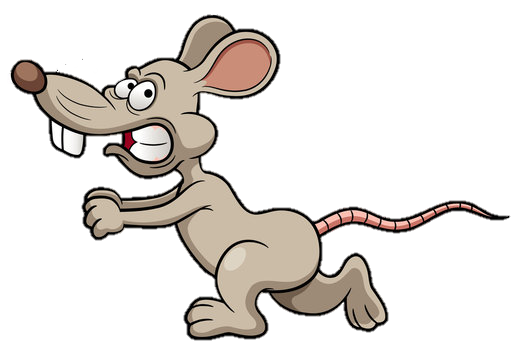 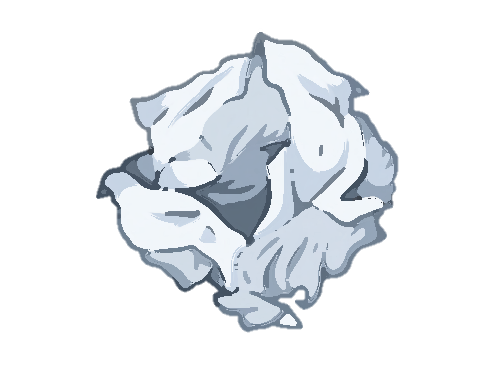 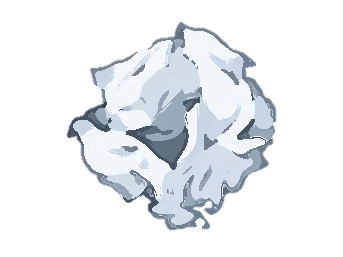 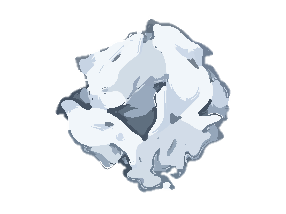 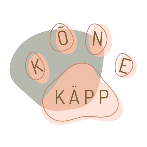 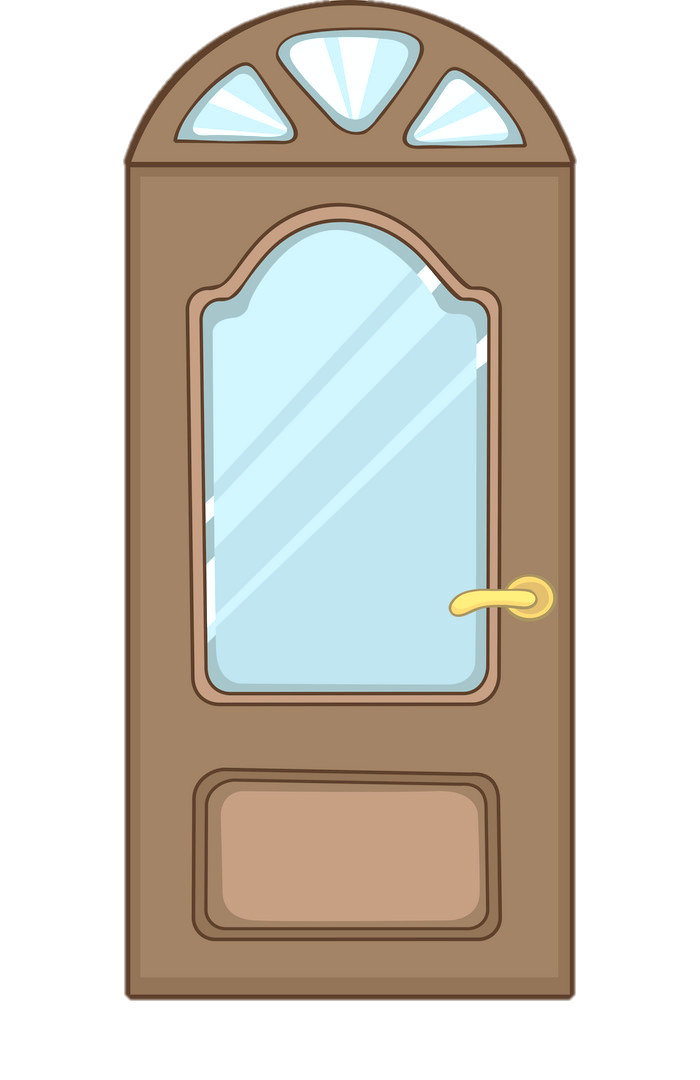 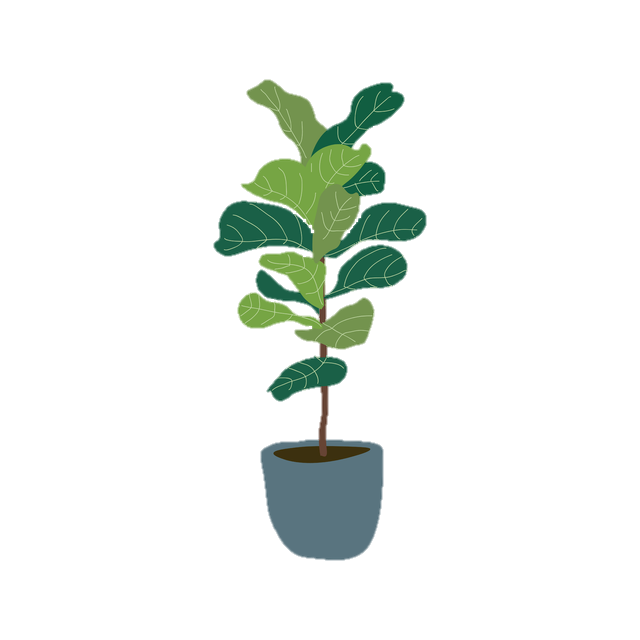 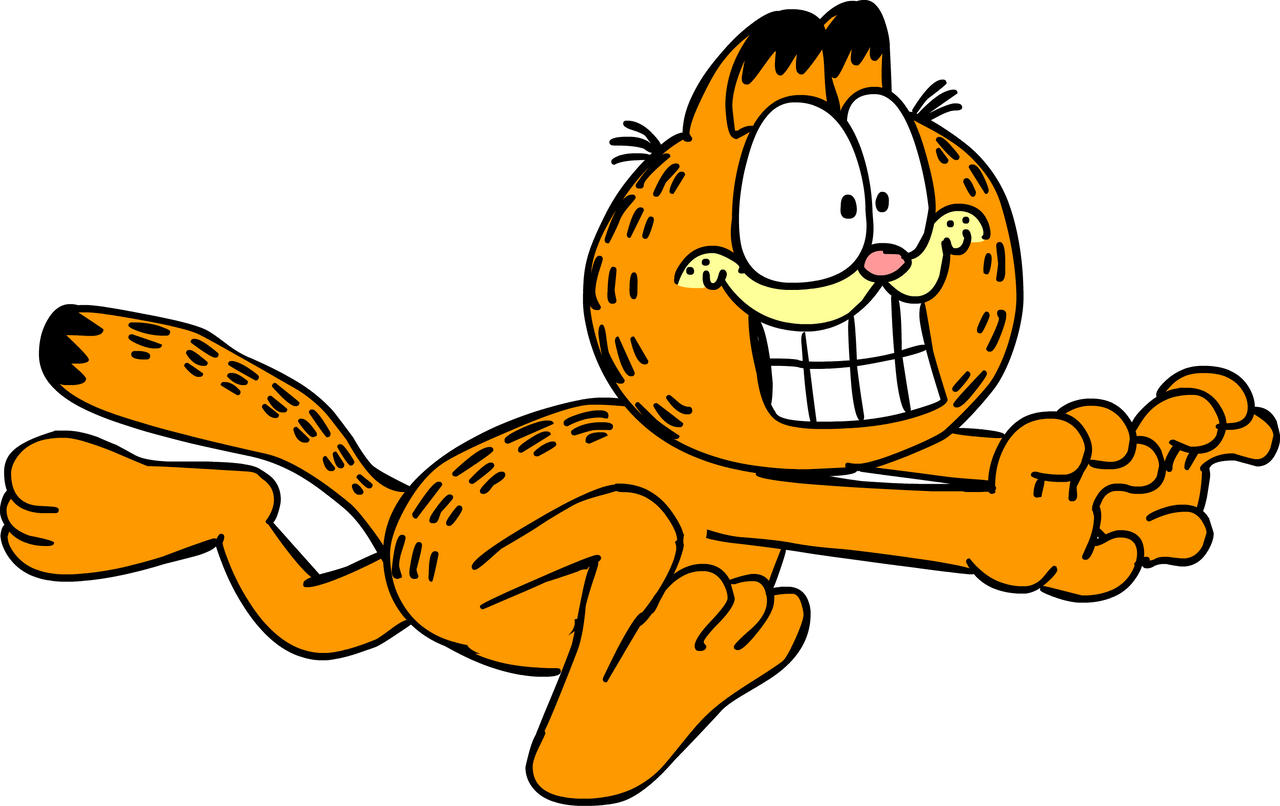 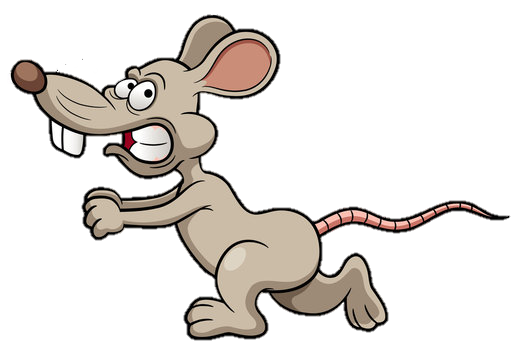 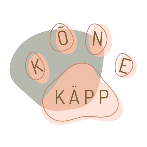 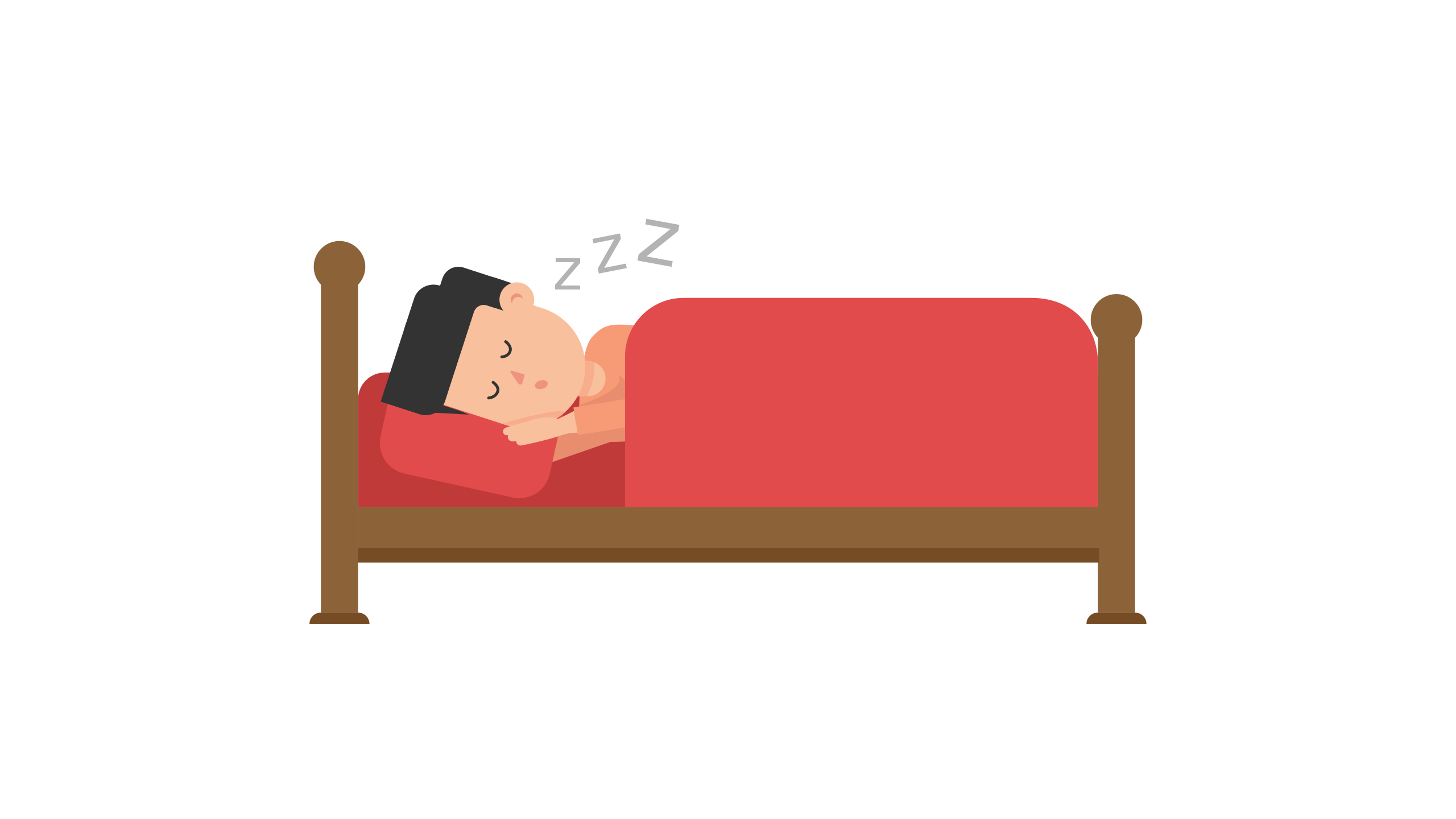 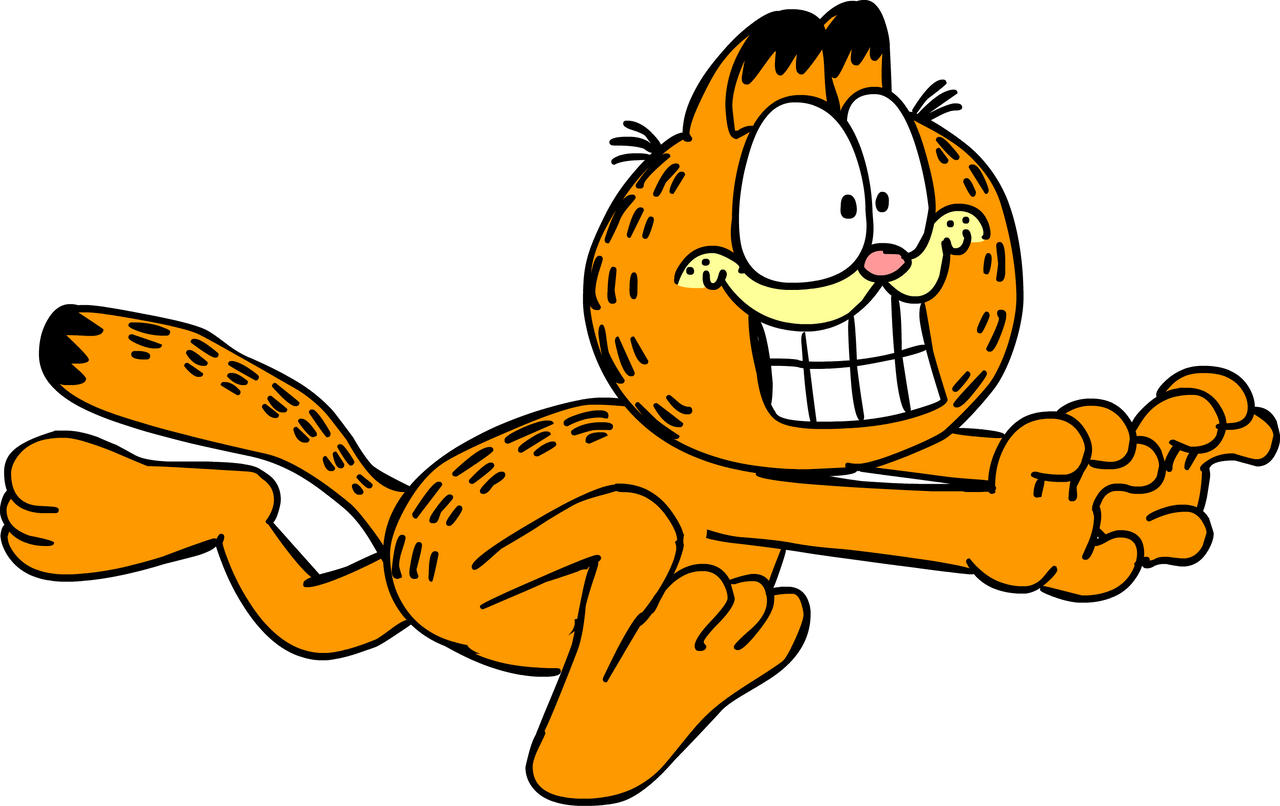 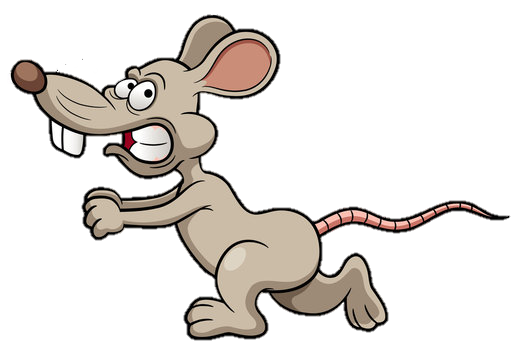 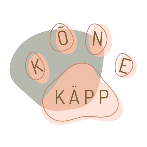 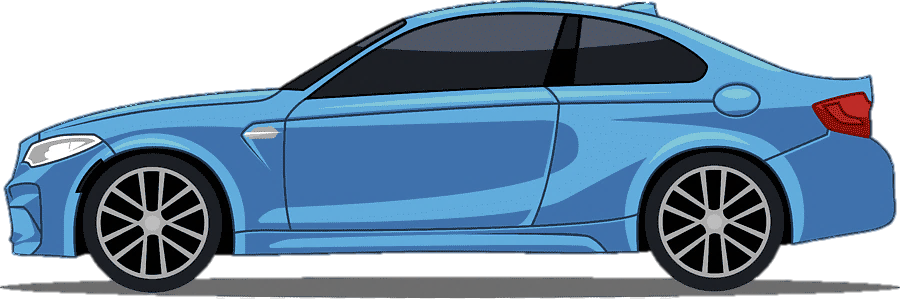 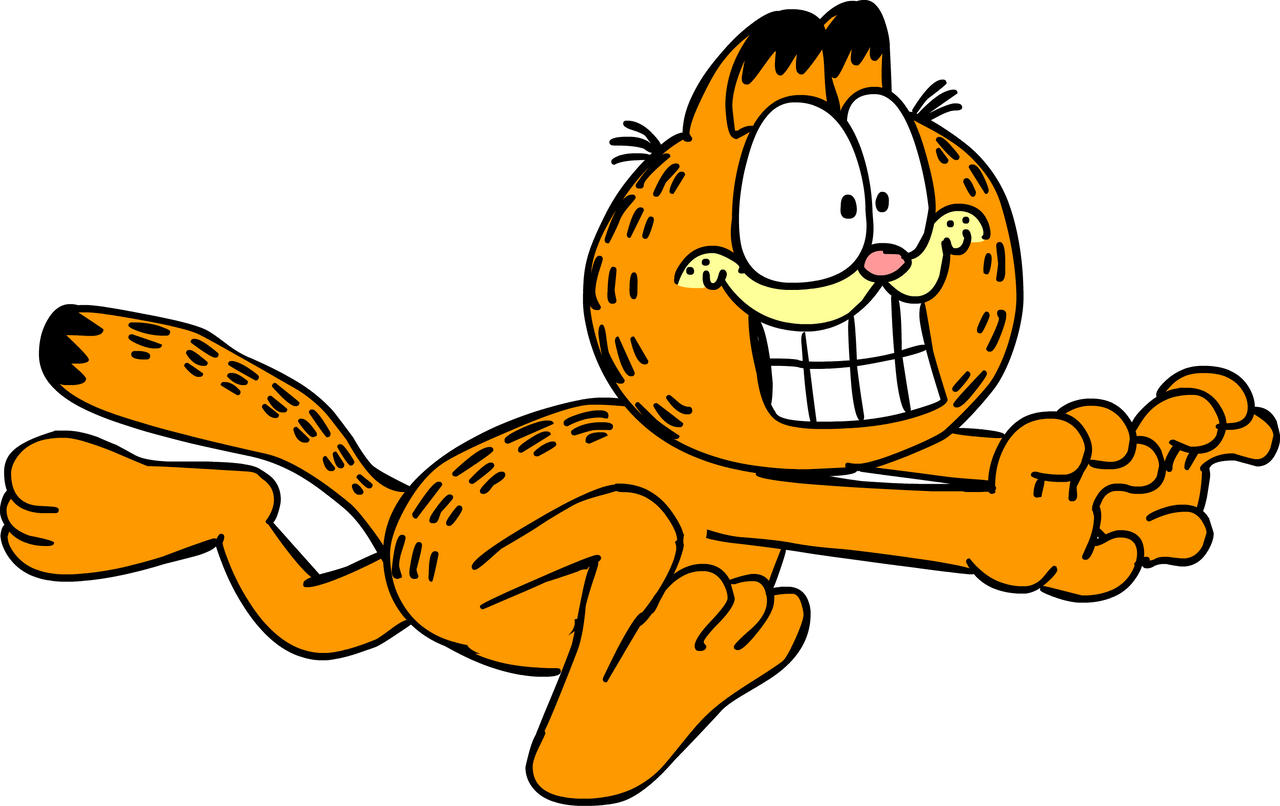 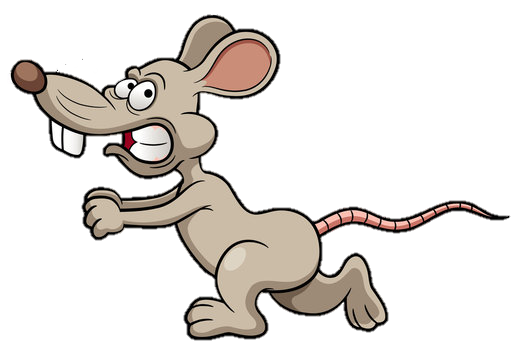 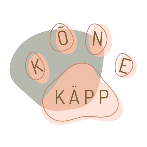 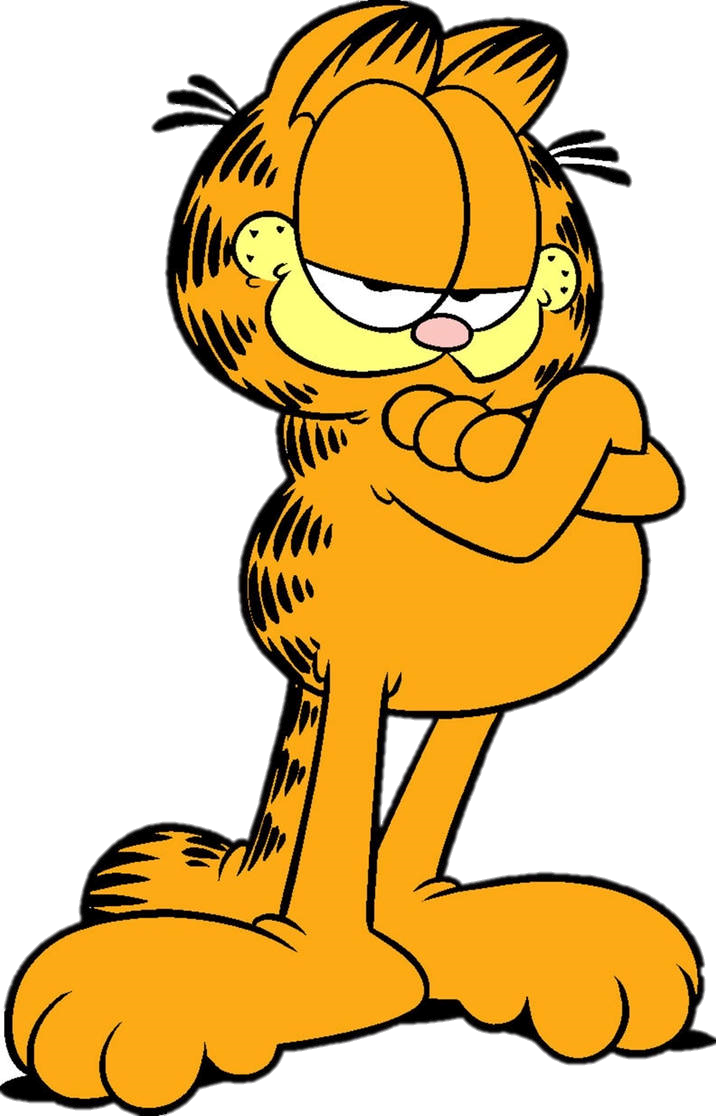 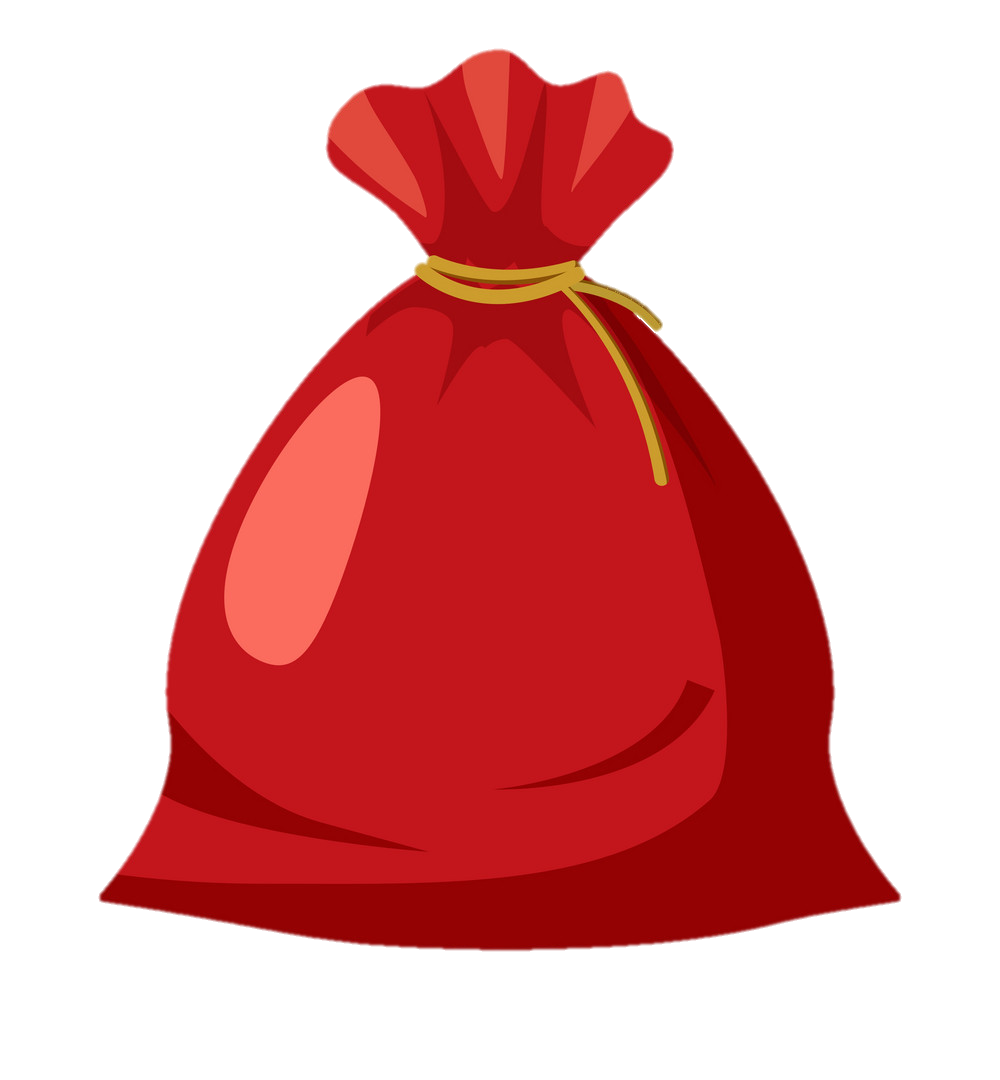 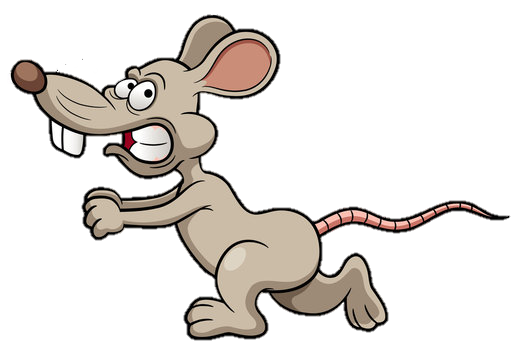 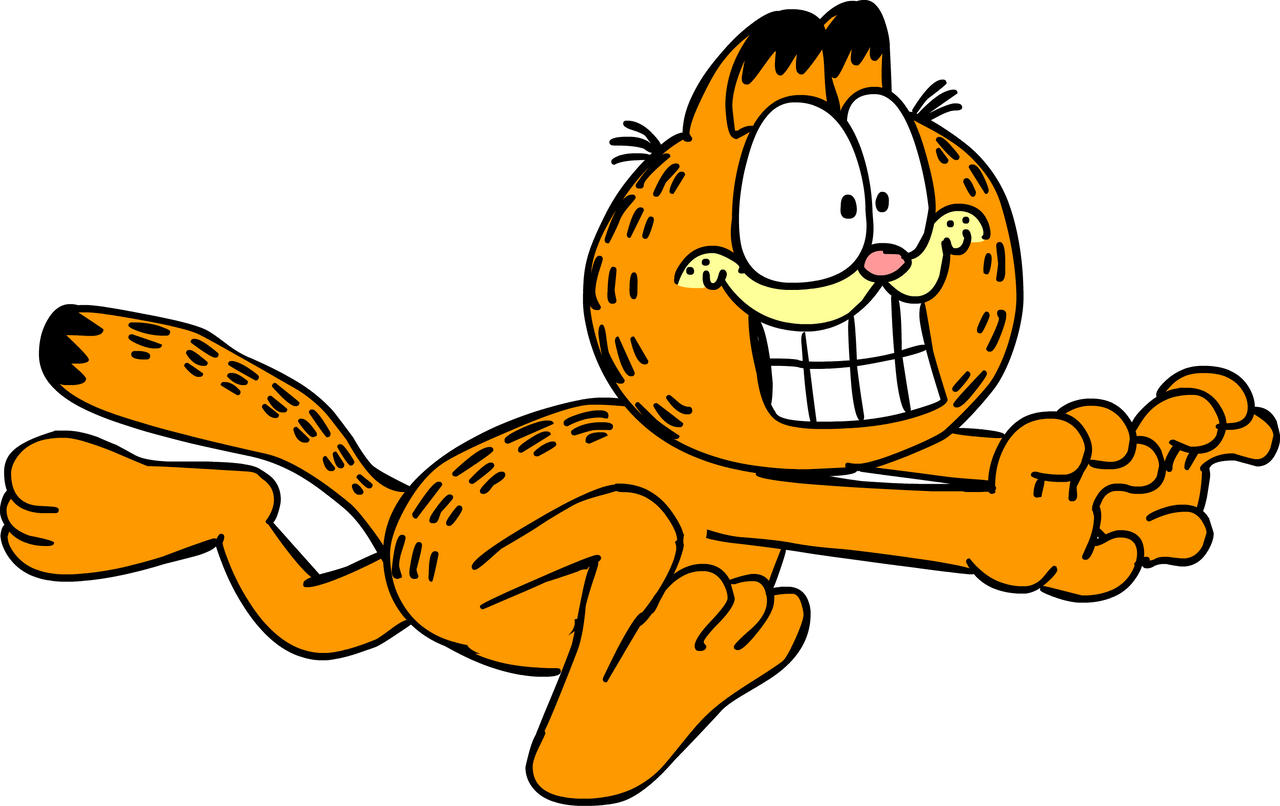